Проектная работа
Динозавры
Автор: Голованов Владислав
Руководитель: Москаленко Т.М.
Консультант: Голованов А. М.-папа
Тогучин 2013 год
Цель работы
Предметом исследования в моей работе является  изучение мира  динозавров и их жизни.
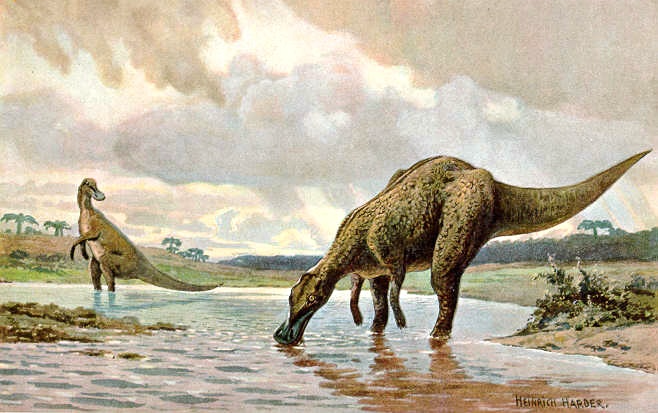 Удар МЕТEОРИТА или какая-то иная внезапная катастрофа могли лишь существенно нарушить условия обитания животных и растений и вызвать процесс постепенного вымирания многих их видов, но не уничтожить их сразу. 
Такая точка зрения дает более логичное объяснение загадочному исчезновению динозавров.
…но как они жили ? Мы сейчас и узнаем.
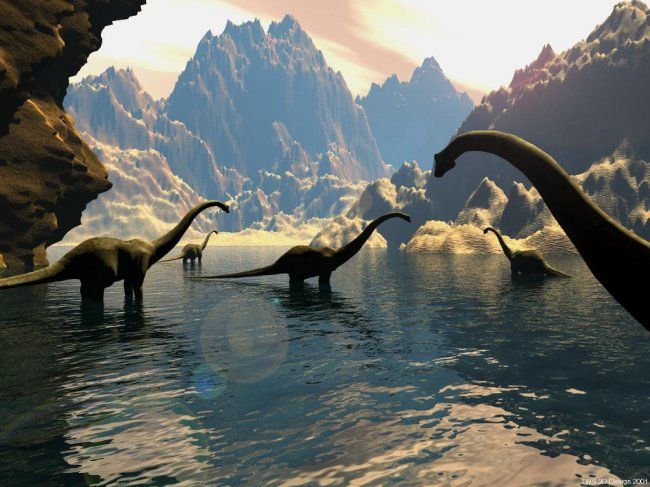 Вот  как  жили  динозавры  пока  на них  не  упал   метеорит.
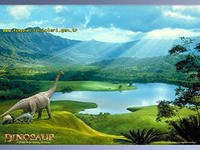 Но самый опасный  из  динозавров это  конечно теранозавр
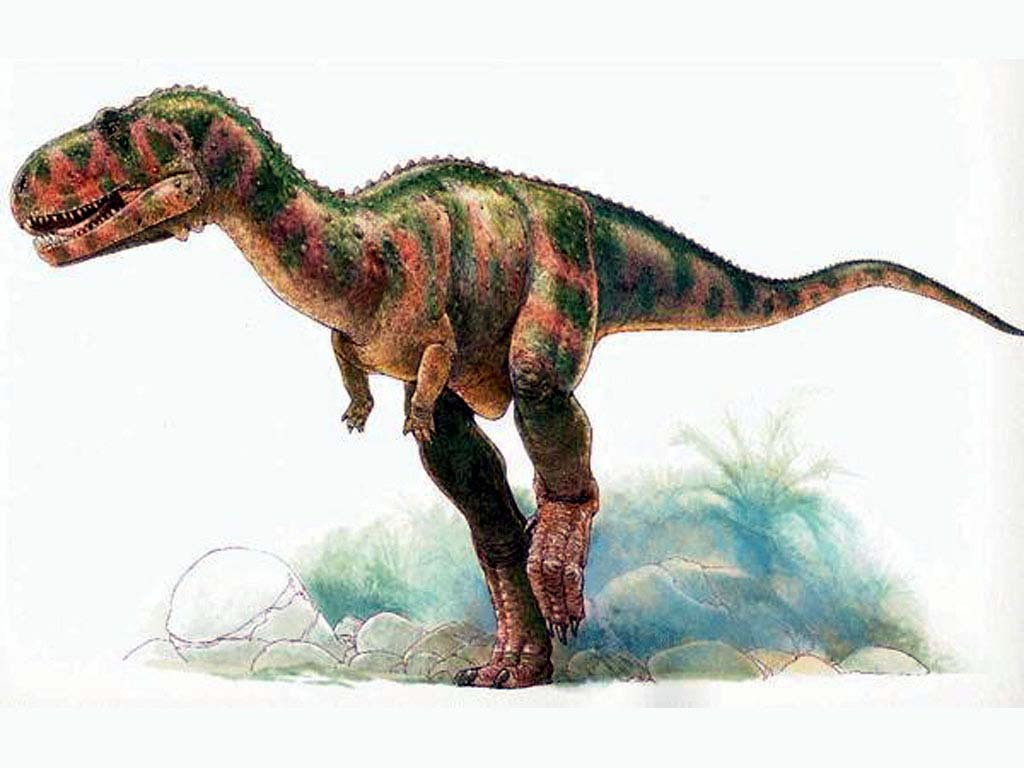 Выводы
Мне удалось узнать, что травоядным динозаврам было трудно выживать. И что плотоядные динозавры опасны. И в мире динозавров было здорово. 


Yandex.ru
Ru.Wikipedia.org
Dinosaur.ru